Чинадіївський дошкільний навчальний заклад (дитячий будинок) інтернатного типу Закарпатської обласної ради
Звіт
Вчителя – логопеда 
НЕВЕРКЛО  ОЛЬГИ ПЕТРІВНИ
2021-2022 н. р.
Робота з дітьми логопатами                         Обстеження.
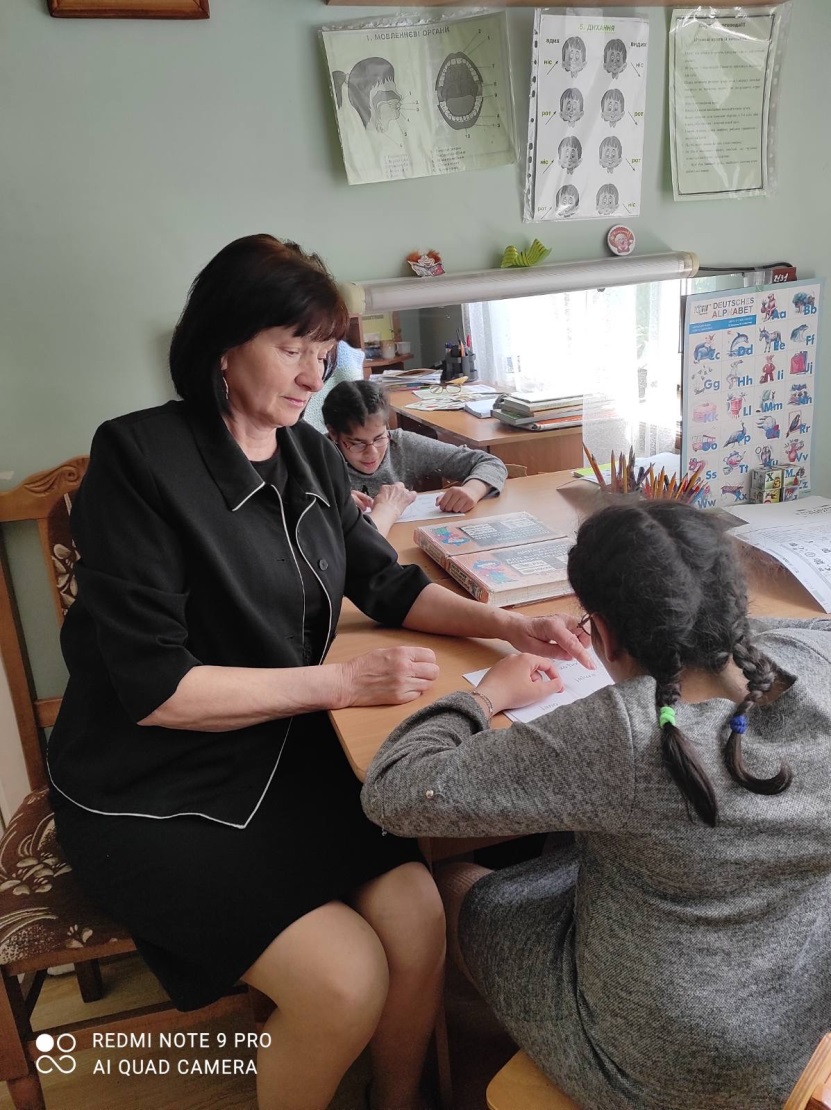 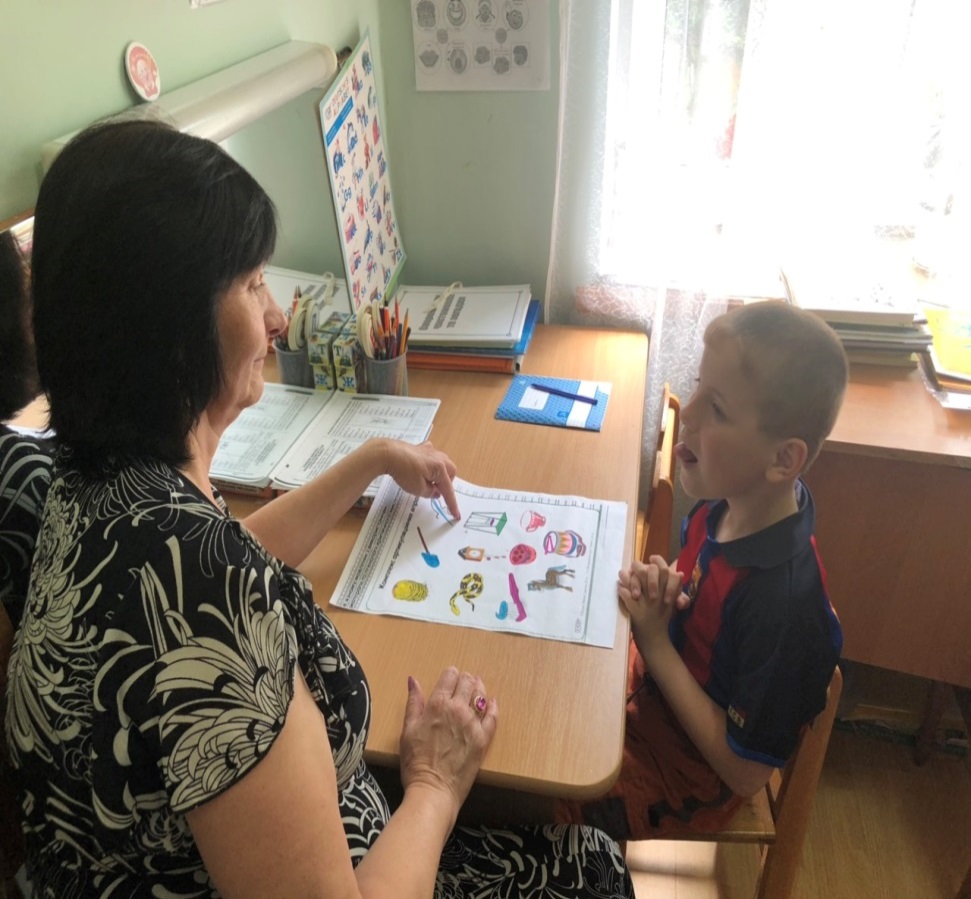 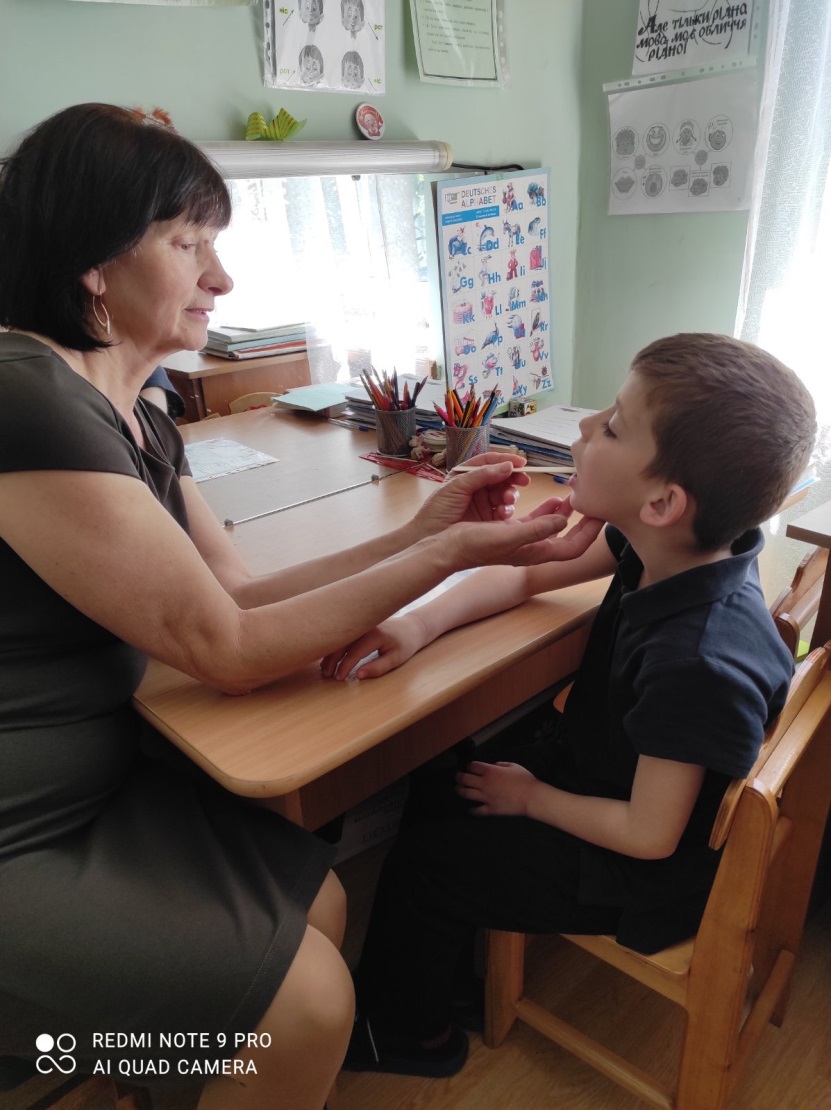 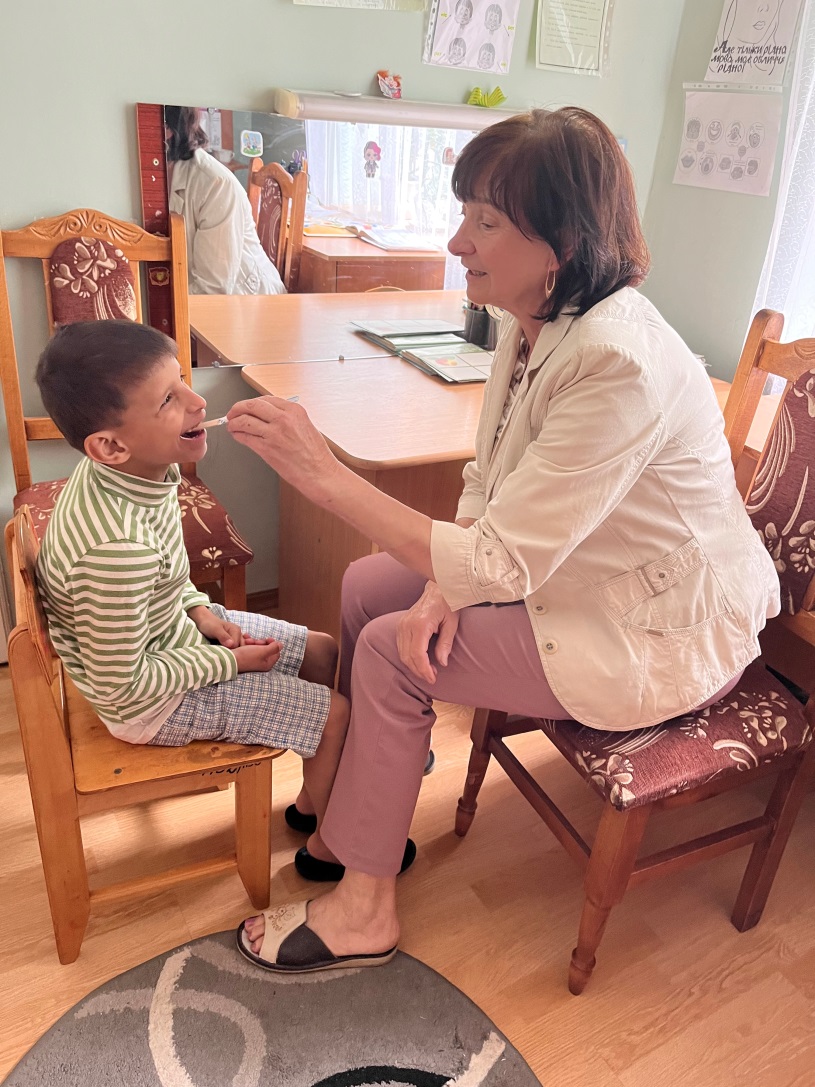 Індивідуальна робота з дітьми.
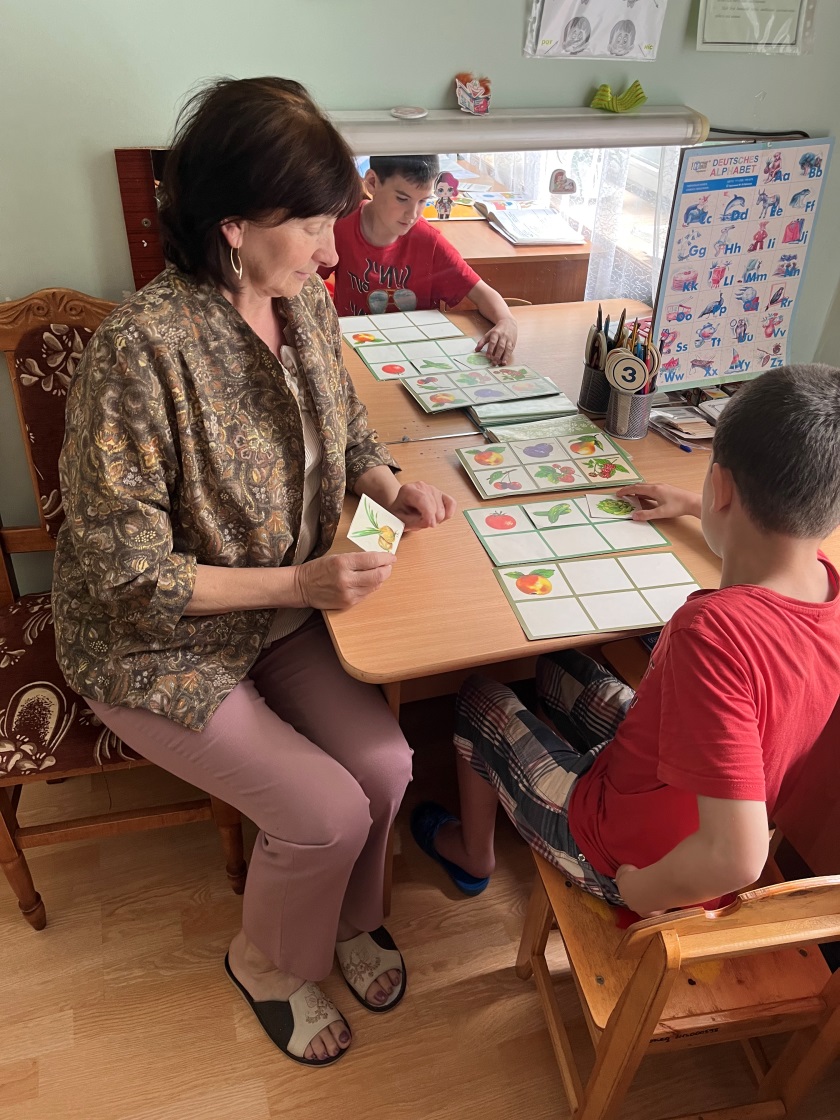 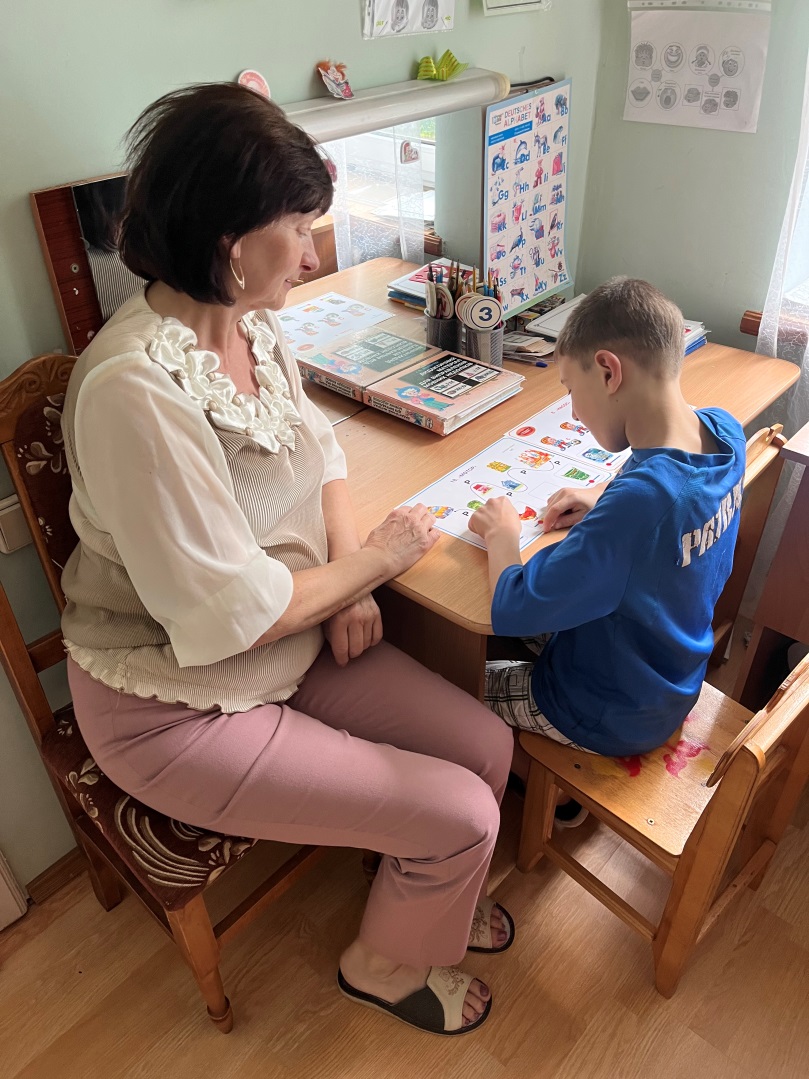 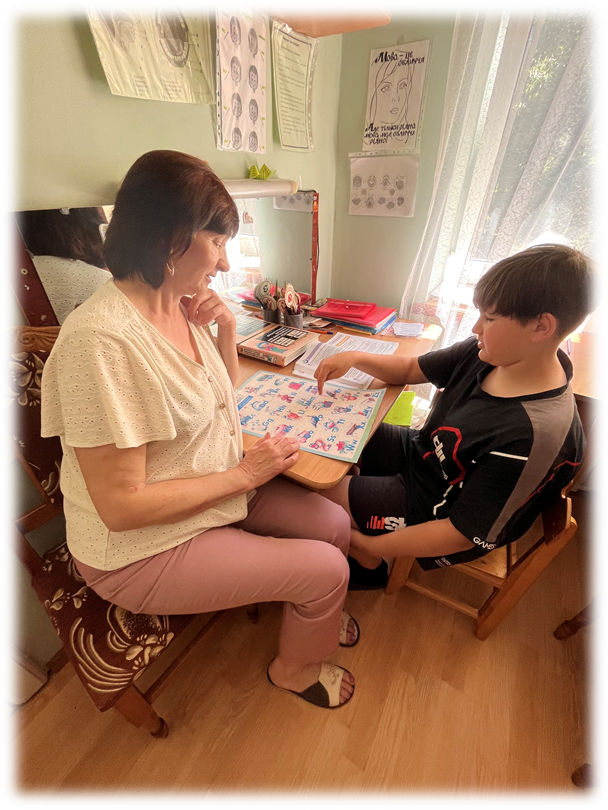 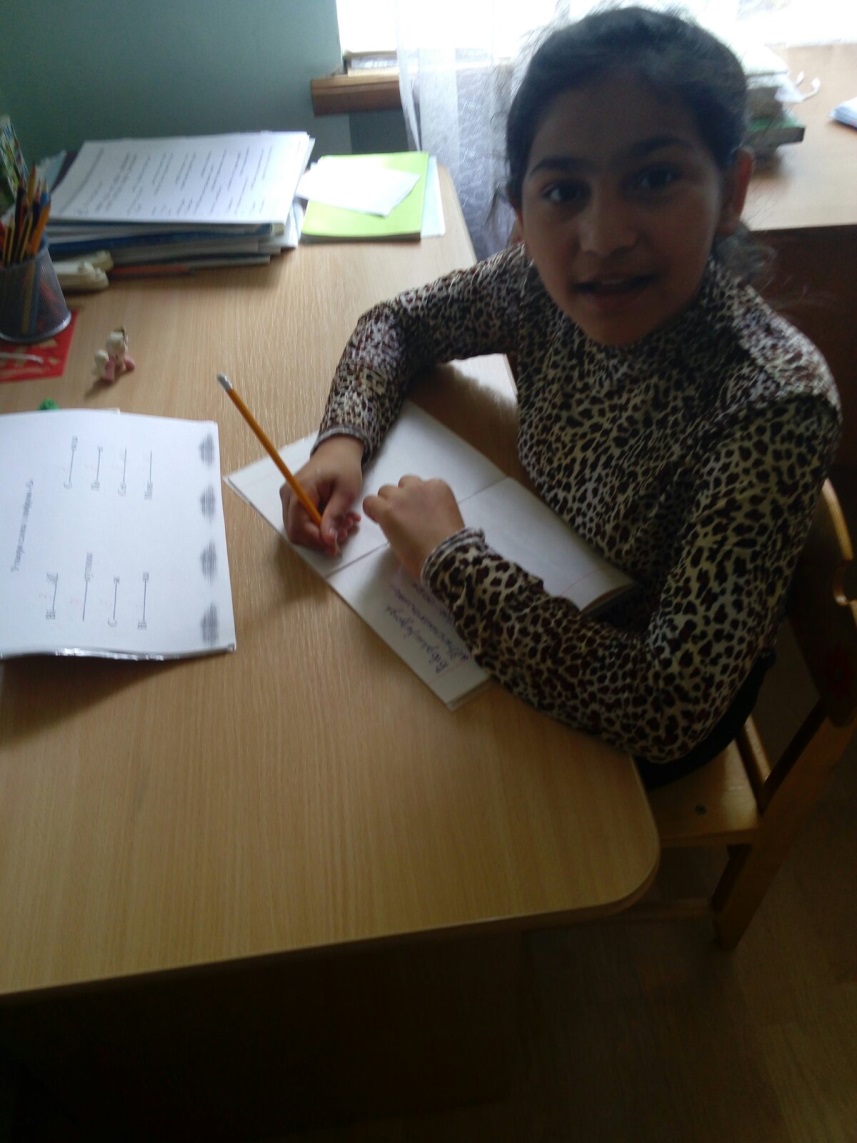 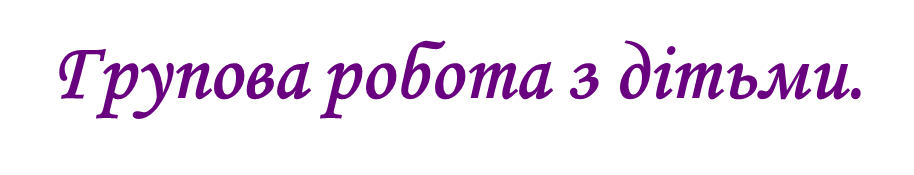 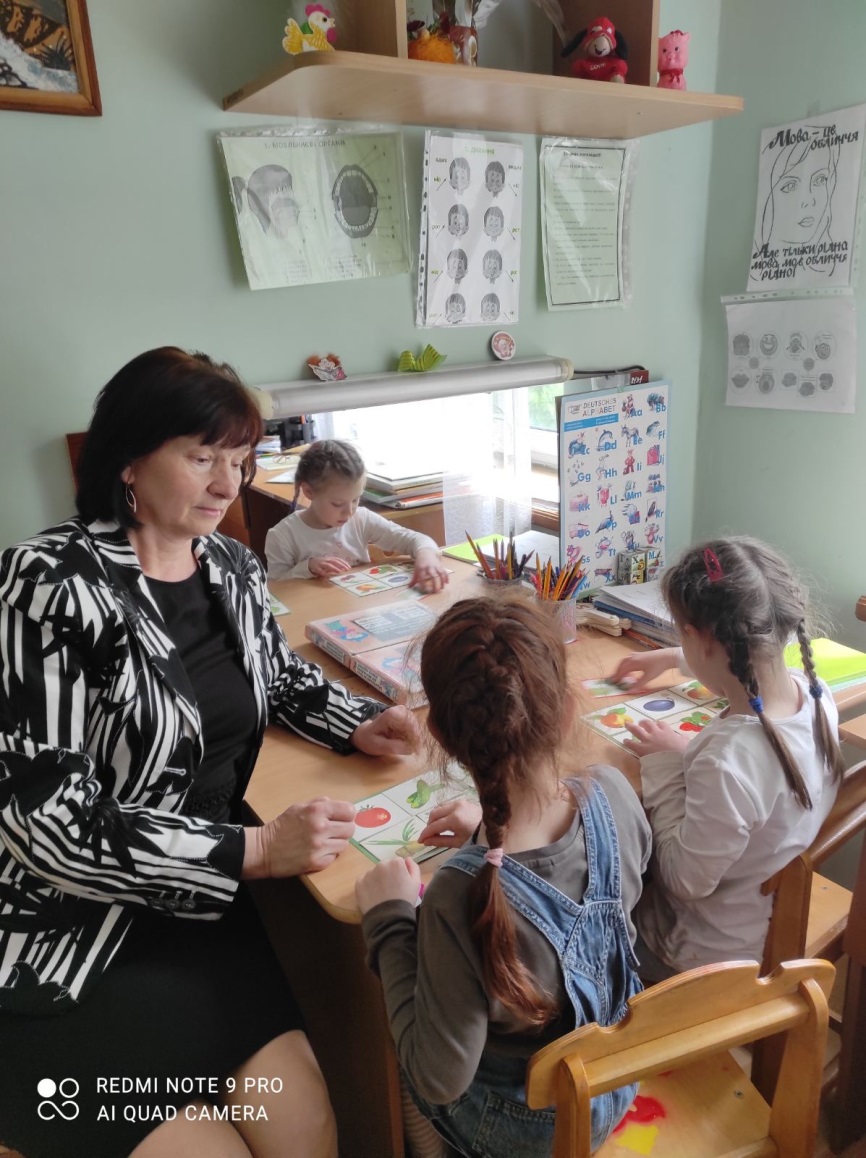 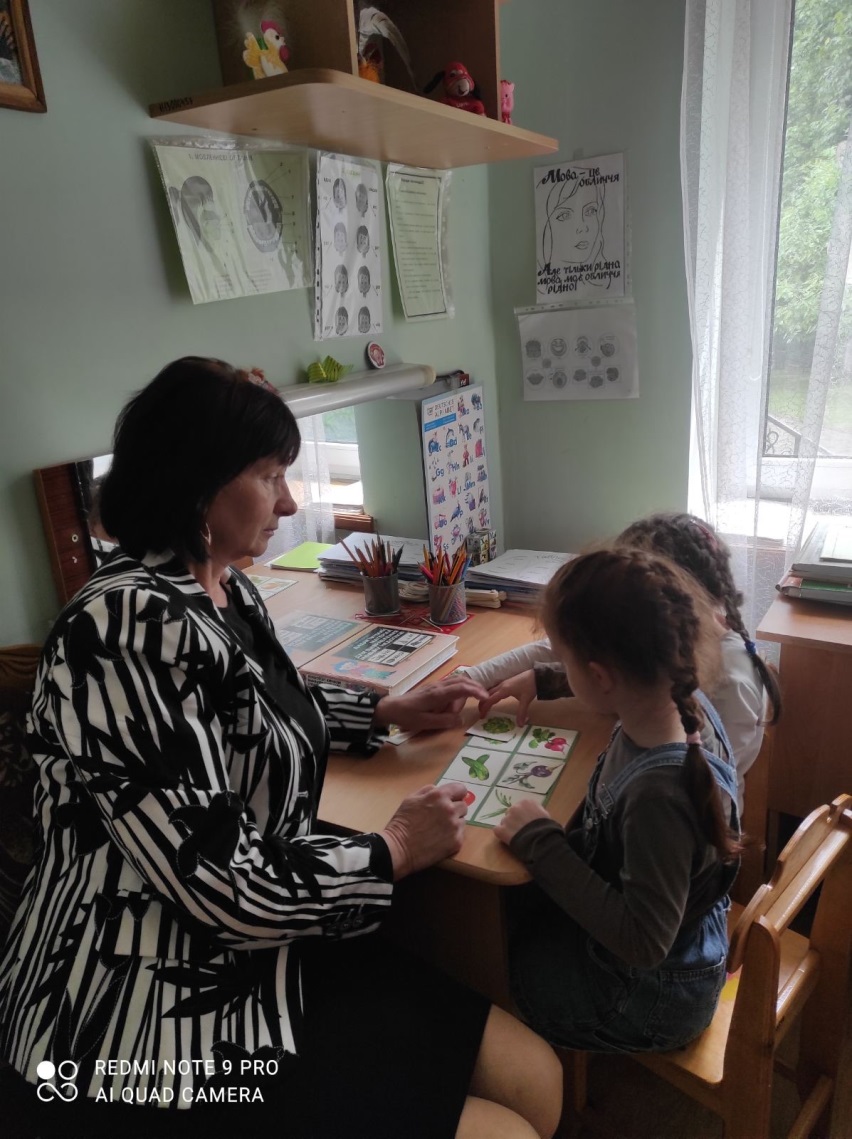 Участь у методичній роботі
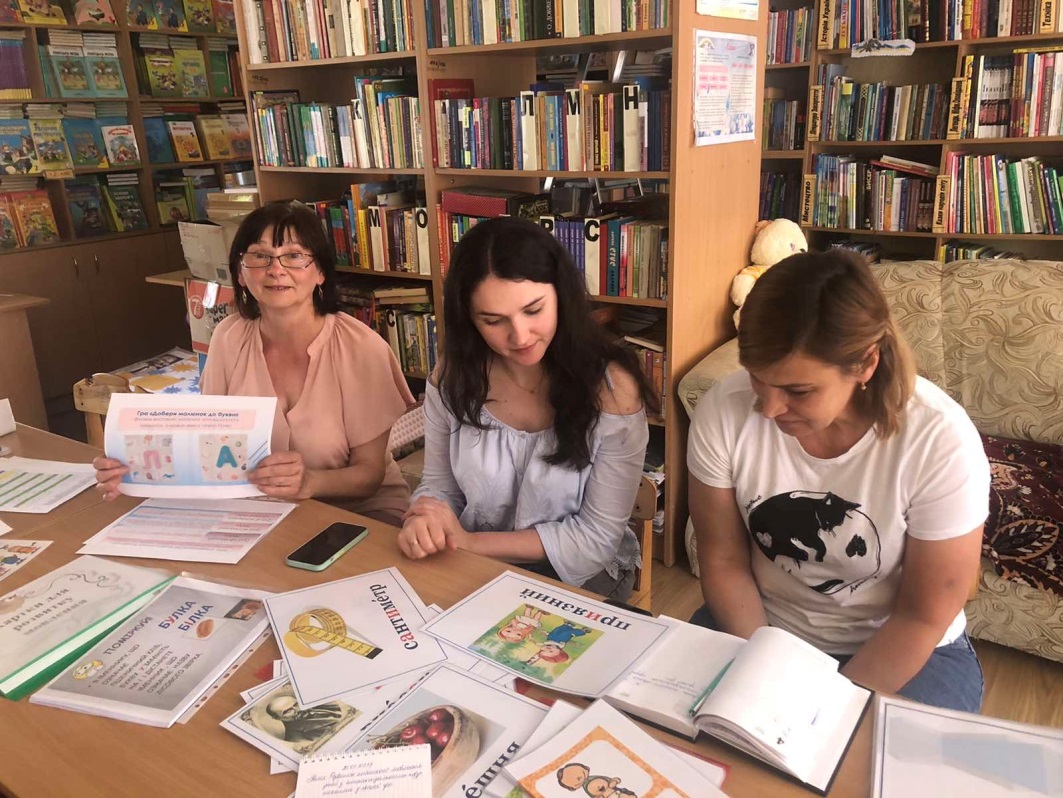 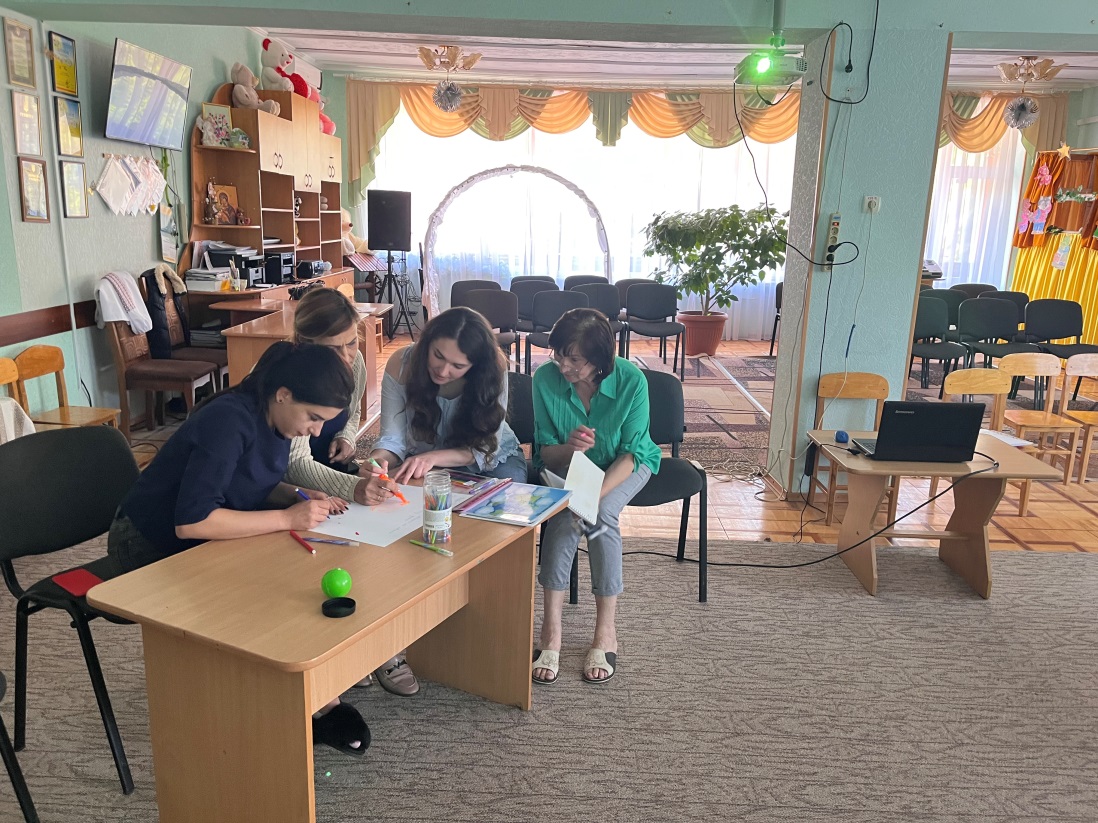 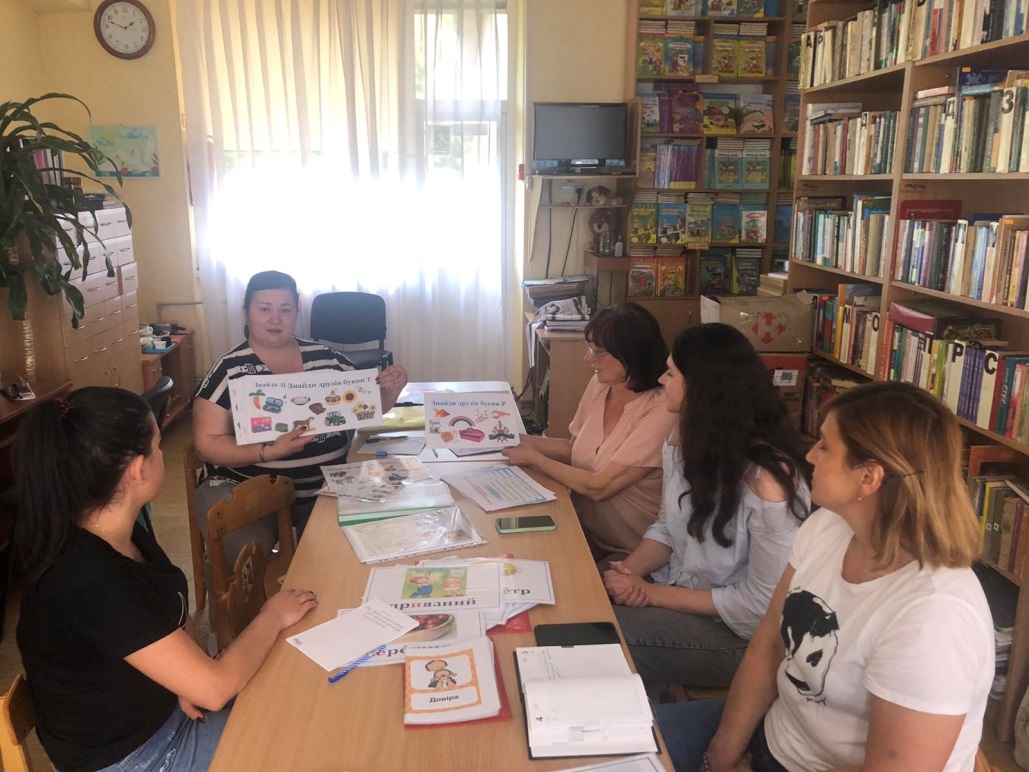 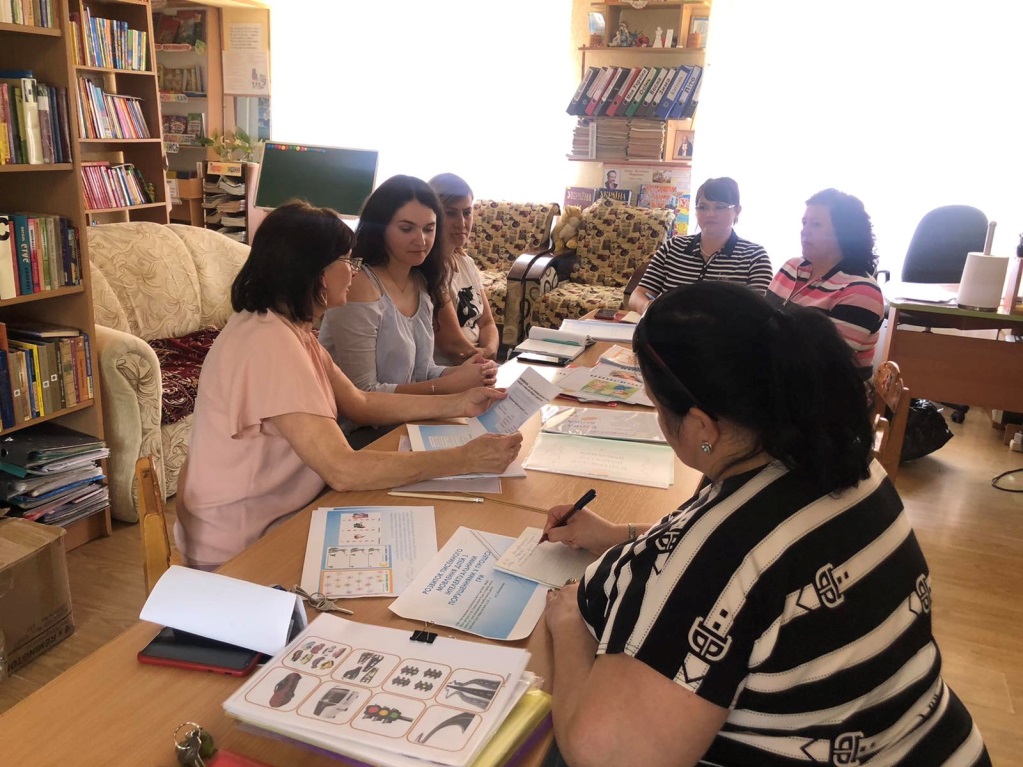 Дякую за увагу!